PŘÍRODOPIS6. ROČNÍKRYBY
Autorem materiálu je Mgr. Jiřina Hamzová,
ZŠ Dobříš, Komenského nám. 35, okres Příbram
Inovace školy – Dobříš, EUpenizeskolam.cz
RYBY
Znaky
hlava, trup, ocas
 tělo kryto šupinami
 ploutve 
		– párové – prsní, břišní
		- nepárové – hřbetní, ocasní, řitní
 dýchají žábrami, kryté skřelemi
 samice – vajíčka = jikry
     samec – spermie = mlíčí
	vnějším oplozením vzniká – plůdek, vyživuje se ze žloutkového váčku
 plynový měchýř
 postranní čára
Kapr obecný
Okoun říční
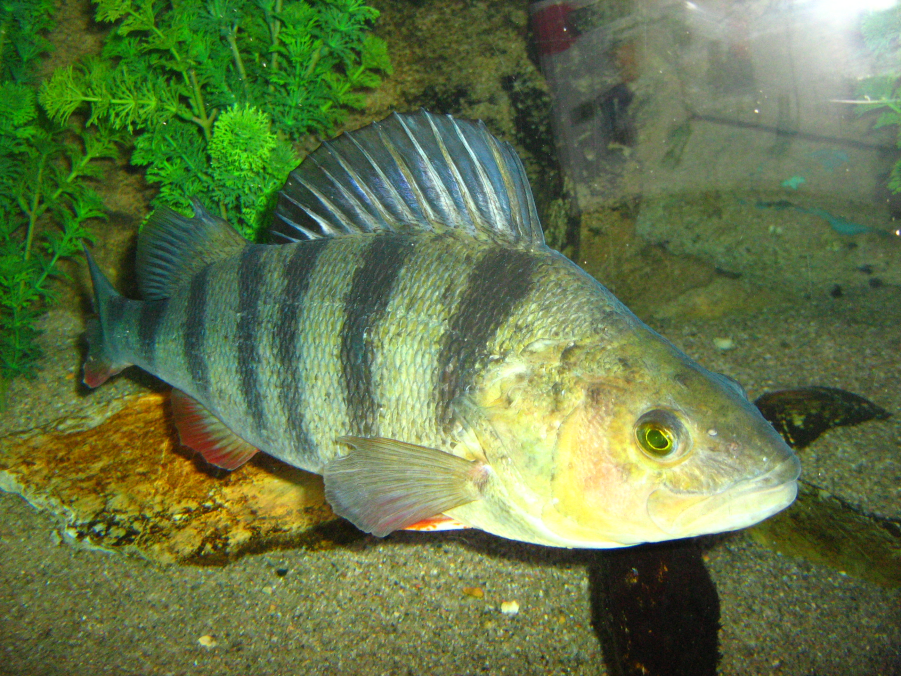 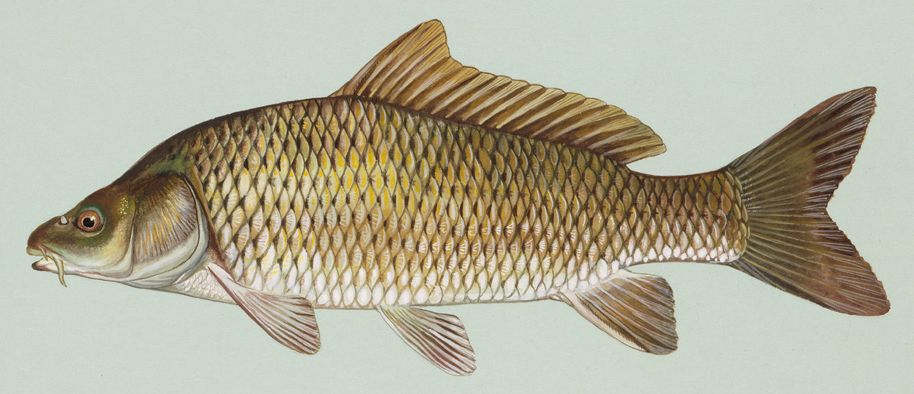 Karas obecný
Cejn obecný
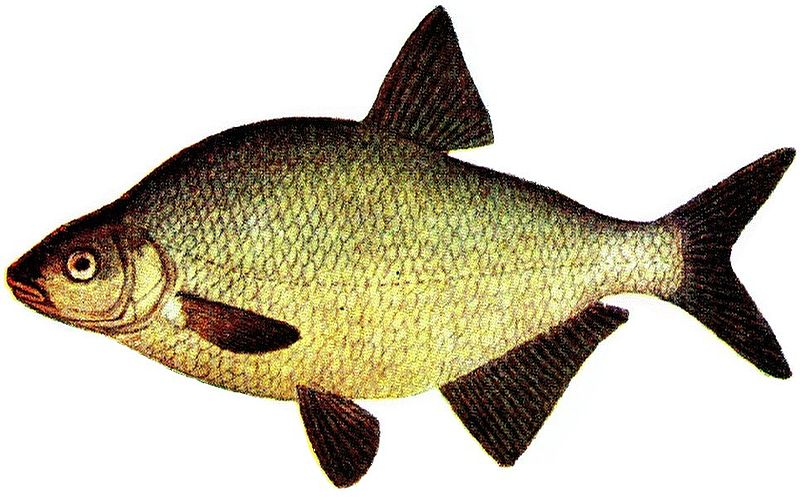 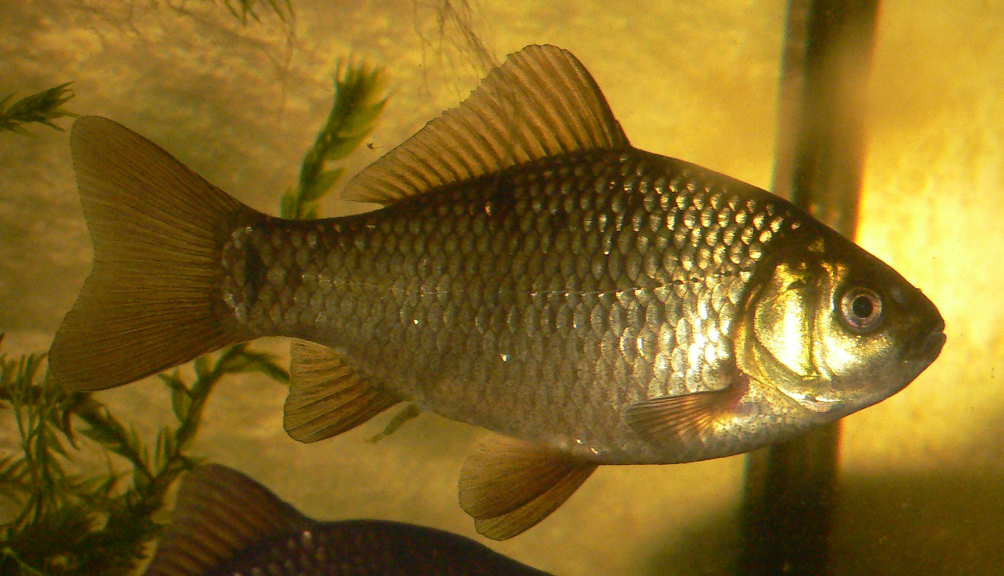 Parma obecná
Úhoř říční
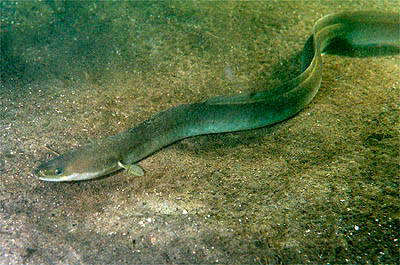 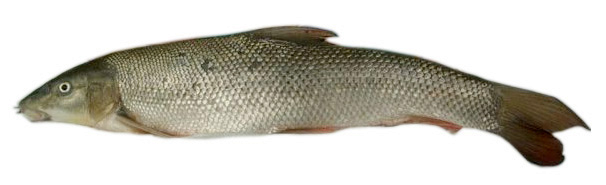 Štika obecná
Sumec velký
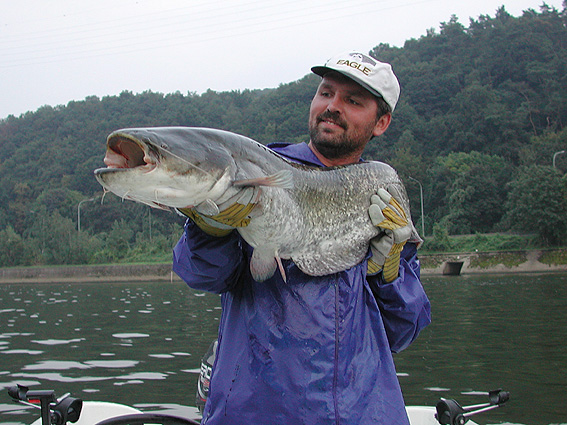 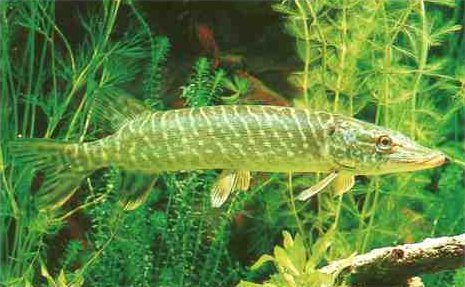 Co jsme si zapamatovali?
1. Ryby patří mezi teplokrevné nebo studenokrevné živočichy?
Studenokrevné.

2. Uveď 4 znaky typické pro ryby.
Žábry, žijí ve vodě, šupiny, ploutve.

3. Napiš 1 sladkovodní býložravou rybu a 1 sladkovodní dravou rybu.
Býložravý kapr obecný. Dravá štika obecná.
4. Vytvoř dvojice: samice, spermie, jikry, samec, mlíčí, vajíčka.
Samice – jikry- vajíčka
Samec – mlíčí – spermie

5. Vyber z možností tak, aby bylo tvrzení bylo správné:
	 (vnímání proudu vody, vynoření nebo ponoření)
Plynový měchýř slouží k ……………
Postranní čára slouží k .................
Zdroje:
http://upload.wikimedia.org/wikipedia/commons/f/f5/PercheCommune.jpg  //Dgp.martin
http://cs.wikipedia.org/wiki/Kapr_obecn%C3%BD  //Hunadam
http://upload.wikimedia.org/wikipedia/commons/1/1b/CarassiusCarassius8.JPG  //Viridiflavus
http://cs.wikipedia.org/wiki/Soubor:Braxen,_Iduns_kokbok.jpg  //Materialscientist
http://upload.wikimedia.org/wikipedia/commons/7/75/Barbus_barbus.jpg  //Christian Baum
http://cs.wikipedia.org/wiki/Soubor:Anguilla_anguilla.jpg  //Pmx
http://upload.wikimedia.org/wikipedia/commons/1/1a/Hecht.jpg  //MillaTom
http://cs.wikipedia.org/wiki/Soubor:EuropeseMeervalLucasVanDerGeest.jpg  //Haplochromis